Assessment and reporting
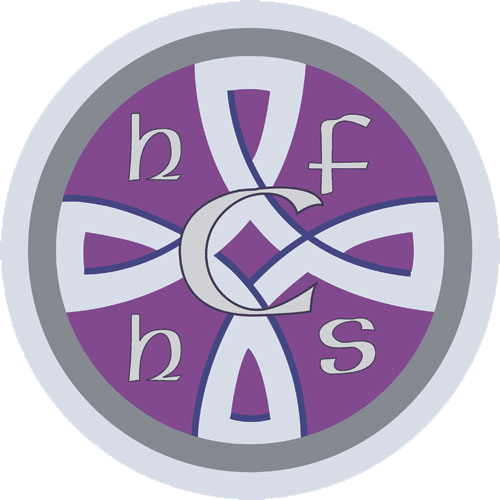 Year 11
Revision Support
The following resources are essential to help pupils prepare for GCSE examinations:

https://www.gcsepod.com/

https://www.savemyexams.com/gcse/

https://www.tassomai.com/

https://www.freesciencelessons.co.uk/

https://senecalearning.com/en-GB/

https://www.physicsandmathstutor.com/physics-revision/#

https://www.bbc.co.uk/bitesize/levels/z98jmp3

https://ukstudent.elevateeducation.com/     (password Rondo)
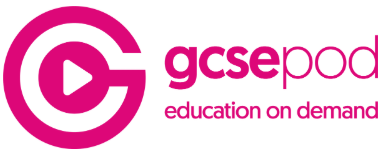 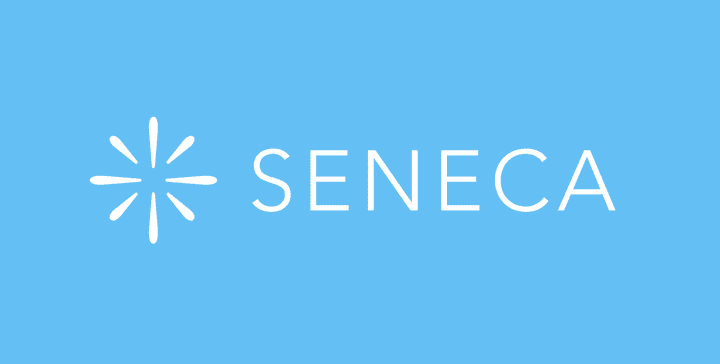 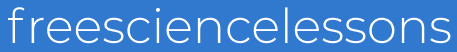 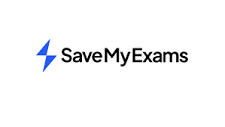 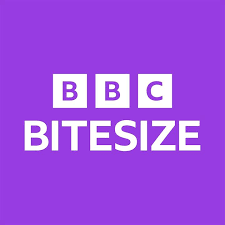 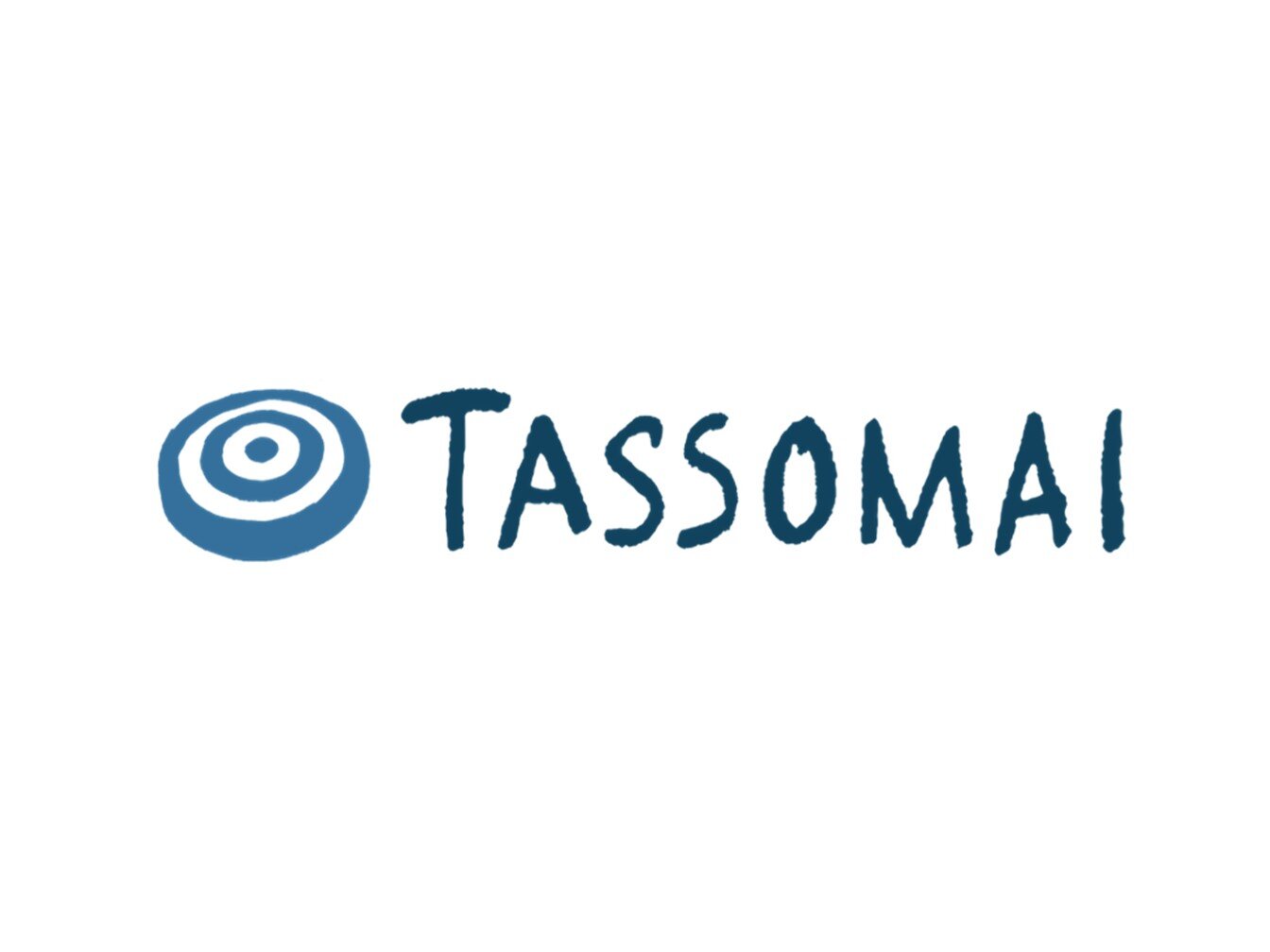 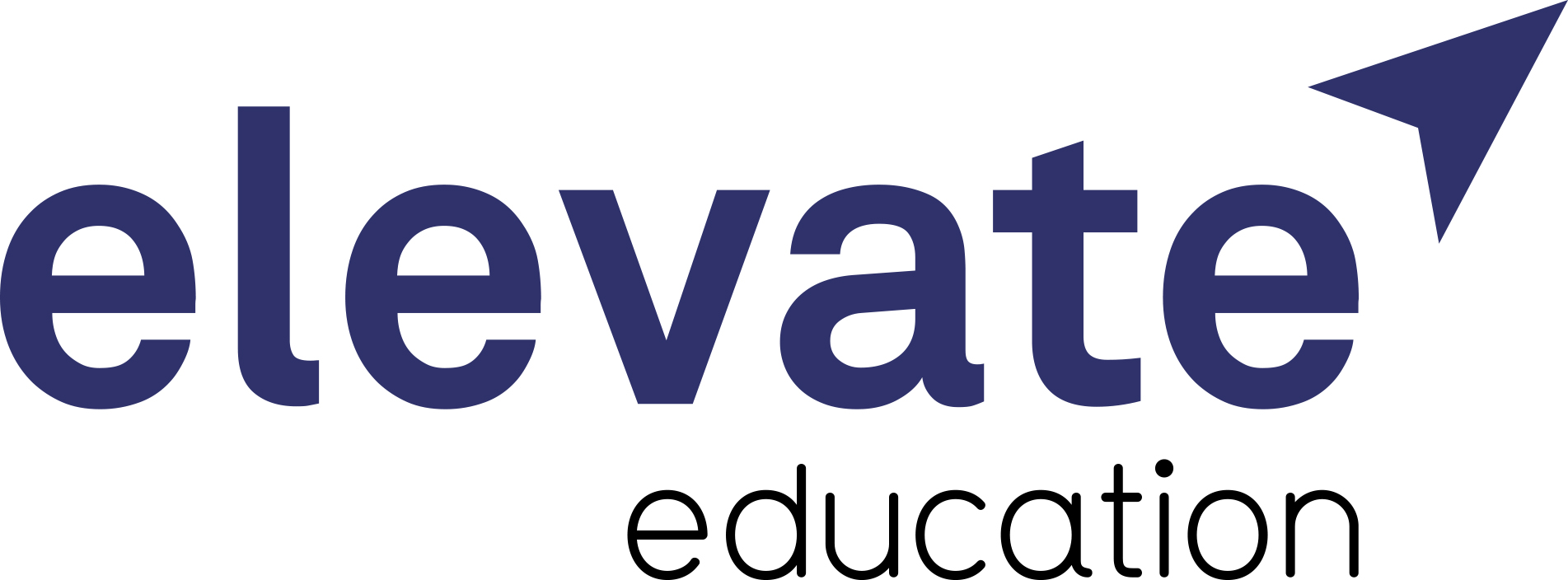 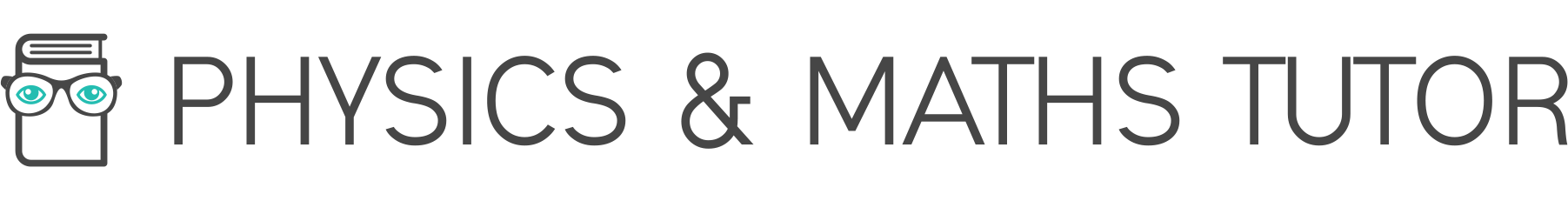 Introduction
This booklet is a guide for parents so they can support their child’s learning.

This guide is to accompany your child’s report and shows a snapshot of progress to date. We anticipate that parents will help their child work on the areas for development. In this booklet, teachers have included links to websites and other supporting documents to help you to support your child in improving their work and getting prepared for the GCSE examinations.

The importance of assessment
Valid and reliable assessment will inform teachers about how well pupils in their class have learnt a particular topic and whether any adaptations will be needed to their planning or curriculum design.
Well-designed assessment should allow pupils to show how well they have learnt the knowledge taught. Pupils need to have learnt curriculum content sufficiently well in order to make progress. This is vital in preparing for the GCSE examinations. Grades in this report give a good indication of current progress. The grades are not predictions but where teachers have assessed pupils to be right now. 

What happens as a result of the assessment?
Assessment data will inform teachers and pupils about strengths in their understanding and gaps in their knowledge. This can be seen in teacher feedback and pupil response in pupil books and assessments. This will allow both teacher and pupil to focus on areas for improvement.
Assessment principles
Every subject specific curriculum is a planned progression model with knowledge built in depth and complexity lesson by lesson, topic by topic and year by year. 
Our assessment principles:
All assessments are knowledge focused and test an accumulation of knowledge learnt throughout the year. 
	Content taught in Year 10 and Year 11 will be regularly checked 	in Year 11 so that pupils are being asked to remember more.

There will be a two mock examination sessions – one in December and one in February/March. 
	Pupils may be asked to more than one exam in a subject – 	 	for example in science pupils will be asked to sit three exams in 		each mock series. 
	Exams can vary in length from 50mins up to 2hrs. 
	Pupils must prepare well for the mock examinations. 
	Pupils will receive a revision list and links to the content being 	assessed – this links closely to the exam board specification.

Each assessment will use a variety of question types as directed by the exam board specification.  
Examples could include multiple choice, short and extended answers and the creation of a piece of work e.g., musical composition, painting or food dish.
Key terms
Formative assessments
Formative assessments have low stakes and carry no grade, which in some instances may discourage the pupils from doing the task or fully engaging with it.
An example of a formative assessment might be asking pupils to draw a concept map in class to represent their understanding of a topic or to answer quiz questions or contribute their ideas on a mini-whiteboard.
Summative assessments
The goal of summative assessment is to evaluate pupil learning at the end of a topic by comparing it against some standard or benchmark. Summative assessments often have high stakes and are treated by the pupils as the priority over formative assessments.
Mock Examinations
Mock Exams are full practice papers for external examinations like GCSE's or BTEC's. They are vital because they allow for a complete check an accumulation of knowledge over a longer period of time. They:  
Ensure pupils revisit earlier material when studying for the real examinations.
Have been shown to improve pupil performance because pupils remember more through repetition and revisiting.(Lawrence, 2013, Khanna, 2013).
Take advantage of the testing effect – the demonstration that repeated testing results in better learning than repeated studying.
Are a form of retrieval practice – a learning approach that emphasizes recalling rather than encoding information.
Understanding your child’s report
The report contains information as follows:

Attendance and late to registration. 

Subject information including:

Subject 
Teacher name
Current working at grade (the grade best representing the most recent assessment performance)
Minimum expected or target grade (the minimum grade that a pupil should be working towards based on their previous scores)
Attitude to learning score 1-4
Effort score 1-4
Homework score 1-4

More information about the scoring scale 1-4 and the individual subject assessments are contained in this booklet and the accompanying letter.
ATL Scale
Effort Scale
Homework Scale
English
Year 11 Curriculum
English Curriculum KS4  - click this link to see our curriculum map for both English Literature and English language.
Exam Board and link
Pearson Edexcel :
https://qualifications.pearson.com/en/qualifications/edexcel-gcses/english-literature-2015.html
https://qualifications.pearson.com/en/qualifications/edexcel-gcses/english-language-2021.html
Assessment
This term we have been focusing on Paper 1 English Language skills, with a particular emphasis on reading skills. Ongoing work has been assessed through teacher feedback, both written and verbal. Pupils have completed a Section A under timed conditions and have been marked according to exam board standards. This is in preparation for their Christmas mock exam in December. 
How can my child extend their learning?
Ensure that any homework tasks on Seneca are completed.
GCSE pod – pods on language skills and literature texts
NET English on YouTube https://www.youtube.com/@NETEnglish1
BBC Bitesize
Maths
Year 11 Curriculum
Maths Curriculum KS4 - click this link to see our curriculum map.

Formative Assessment
Pupils are assessed using a combination of end of unit tests with detailed feedback to improve, low stakes starters and mini whiteboard activities in class.

Summative Assessment
Pupils continue with the units of study started in Year 10, working through the remainder of the KS4 course. Their ‘current working at’ grade is taken by looking at their average score from Year 10, as well as the most recent unit tests they have completed so far in Year 11. Classwork and homework are also considered to give an overall picture of how well pupils are doing at this point in time. This is not a predicted grade, but rather an indication of where they are right now given their current knowledge and skills.

How can my child extend their learning
https://vle.mathswatch.co.uk/vle/ 
https://www.gcsepod.com/ 
https://www.mathsgenie.co.uk/ 
https://revisionmaths.com/gcse-maths-revision
Combined Science
Year 11 Curriculum
Science Curriculum  KS4 - click this link to see our curriculum map.
Exam Board and link
AQA Combined Science Trilogy GCSE

Formative Assessment
Pupils are assessed using a combination of teacher assessment during lessons, through verbal questioning and answers, use of whiteboards, written answers and self-assessment during class activities. 

Summative Assessment
For end of year mock exams, pupils will take a 1 hour 15-minute paper in each of Biology, Chemistry and Physics.  These scores out of 70 marks each will be combined to give an overall percentage and current working at grade. Assessments in Science are completed in exam conditions and consist of short answer questions, labelling diagrams, multiple choice questions, long answer questions and drawing and labelling apparatus and models.

How can my child extend their learning?
FreeScienceLessons
Seneca
Tassomai
Religious Education
Year 11 Curriculum
Religious Education Curriculum KS4 - click this link to see our learning journey.
Exam Board and link 
Students are studying Eduqas GCSE Religious Studies Specification B (full course)
GCSE Religious Studies | Eduqas

Formative Assessment
Pupils are assessed using a combination of end of unit tests with detailed feedback to improve, low stakes starters and mini whiteboard activities in class.

Summative Assessment
The Religious Education assessment was a based on their Year 10 exam which comprised of a past paper of Component 1:  Foundational Catholic Theology.  On the paper there are two topics. The first topic is ‘Origins and Meaning’ which covers Catholic, other Christian, Jewish and Humanist beliefs about the relationship between Creation and Science.  Topic 2 is ‘Good and Evil’ which covers the difference between natural and moral evil and how Catholics, other Christians and Jews respond to evil and suffering in the world.  
Total Marks:  96
We used the June 2023 Grade Boundaries to calculate their grade. 
How can my child extend their learning?
Seneca | Online Learning & Tutoring for A Level, GCSE & KS3 (senecalearning.com)
Bible Gateway
YOUCAT
Triple Science
Year 11 Curriculum
Science Curriculum KS4 - click this link to see our curriculum map.

Exam Board and link
AQA Biology GCSE
AQA Chemsitry GCSE
AQA Physics GCSE

Formative Assessment
Pupils are assessed using a combination of teacher assessment during lessons, through verbal questioning and answers, use of whiteboards, written answers  and self-assessment during class activities. 

Summative Assessment
For the end of year exams, pupils will take a 1 hour 45-minute paper in each of Biology, Chemistry and Physics.  These scores out of 100 marks are given individually and therefore pupils can have a different current working at grade for each of the science subjects. Assessments in Science are completed in exam conditions and consist of short answer questions, labelling diagrams, multiple choice questions, long answer questions and drawing and labelling apparatus and models.

How can my child extend their learning?
FreeScienceLessons
Seneca
Tassomai
Core Physical Education
Year 11 Curriculum
PE Core Curriculum KS4 - click this link to see our learning journey

Formative Assessment
Pupil knowledge is assessed through a range of practical activities including drills and small sided / full games and performances. Pupils are assessed in each activity module of which there are 5 modules of work, coving half a term each. Pupils are assessed using the Eduqas GCSE PE practical assessment matrix.
Summative Assessment
The summative assessment is the average taken from the module assessments up to the point of reporting to parents/carers.

How can my child extend their learning?
BBC SPORT
Oak National Academy
Olympics website
Wimbledon Tennis
Netball
Women and girls football
The Football Association
Basketball
Personal Development
Year 11 Curriculum
PSHE/RSE Curriculum KS4 - click this link to see our learning journey

Formative Assessment
In lessons, pupils are taught the statutory requirements of the PSHE/RSE curriculum. These lessons are a significant part of the whole school Personal Development programme. 
All PSHE/RSE lessons are taught in mixed ability form classes. These important lessons cover issues and areas of life which young people will be affected by in different ways and at different times. As such, we do not carry out any summative assessment and do not use grades to measure progress. Instead, teachers carry out a baseline assessment before teaching anything new. As pupil learning in the three main topics of ‘Living in the Wider World’, ‘Health and Wellbeing’ and ‘Relationships’ will come from a number of sources, we can only see whether they have made progress in their learning if we have established the knowledge, understanding, attributes, skills, strategies, beliefs and attitudes they had before any new teaching took place. This baseline assessment is re-visited at the end of the lesson or topic. During lessons, a wide variety of strategies are used to assess learning, including; questioning, discussion, role-play, hot-seating, draw and write, storyboards/cartoon strip/scenario script writing, responding to a scenario, picture or video clip, self-assessment on continuum scale.Twice yearly, pupils complete an online activity which presents them with scenarios relevant to their recent learning which allow them to apply their knowledge in a meaningful context.
How can my child extend their learning?
BBC TEACH Relationships Education
BBC CITIZENSHIP
HOW GOVERNMENT WORKS 
https://www.youngminds.org.uk/
Art
Year 11 Curriculum
Art Curriculum KS4 - click this link to see our curriculum map.
Exam Board and link
GCSE Art and Design - click this link to see exam board specification.
The GCSE course is geared towards the requirements and demands of the AQA GCSE syllabus. Pupils are encouraged to respond to starting points with their own individual and personal ideas which they are to develop through sustained and independent study to a suitable outcome. Pupils are encouraged to work using their own initiative, utilising the skills and practices of the previous years in order that they become fluent in the art making process.
The practices of conducting independent research and recording ideas are vital, particularly in preparation for the art exam. Both skills are undertaken regularly as part of directed homework’s and continued independently.
The qualification is 60% coursework and 40% exam.
Unit 1 – Personal Portfolio in Year 10 and Year 11
Unit 2 – Externally Set Assignment in Year 11
For Unit 2 tasks are set by the Examining Board AQA; marked by school and externally moderated.
Formative Assessment
Within the units of work teachers use questioning to establish ‘where pupils are at’ and how much they have learned/understood. Verbal feedback/intervention (individually and as a group) within lessons are critical to improving pupil artwork as it progresses. In addition, pupils assess their own work as part of their Art practice. Pupils also produce written annotations and evaluations, where they assess and critique their own work
Summative Assessment
Each unit is assessed separately out of 96 marks.  pupils are assessed on four areas: AO1 - Researching artists, AO2 - Experimenting with a range of media, AO3 - Recording ideas and AO4 producing final outcomes. Annotation is a focus throughout both units.

How can my child extend their learning?
www.tate.org.uk
National Gallery
Art and Design
Dance
Year 10 Curriculum
Dance Curriculum KS4 click this link to see our curriculum map.

Formative Assessment
Throughout the year, students in Dance have been taking low-stakes tests to check their understanding of choreographic and performance skills. These tests, including vocabulary quizzes, have helped them learn and remember important terms and concepts.
Summative Assessment
Year 11 students are preparing for a summative choreography assessment to be performed in four weeks, focusing on creativity, technical skill, and collaboration. They will be assessed on Physical Skills (e.g., travel, turns, elevation, gesture, floor work), Dynamic Qualities (e.g., fast/slow, strong/light, flowing/abrupt), Spatial Awareness (e.g., pathways, levels, directions, spatial design), and Relationships (e.g., lead and follow, mirroring, action and reaction, contact, formations). Their final performance will demonstrate their ability to integrate these elements effectively.
How can my child extend their learning?
Students need to revise all vocabulary and terminology to ensure they progress in their learning. Reviewing these terms will reinforce their understanding and help them apply the concepts effectively in their dance practice. Additionally, they can watch the set phrases they will be starting soon by visiting this link -  https://www.aqa.org.uk/resources/dance/gcse/dance/teach/set-phrases. Watching these set phrases will give them a head start and a better grasp of the movements and techniques they will be working on, further enhancing their preparation and confidence for the upcoming term.
Drama
Year 11 Curriculum
Drama Curriculum KS4 - click this link to see our curriculum map.

Formative Assessment
Pupils have devised and performed their own plays and completed a written log comprising of 2500 words.  This was carried out over a 6-week period.  

Summative Assessment
This year pupils will sit a mock exam based on Blood Brothers. Section one and section two follow the AQA GCSE specification. This is two thirds of the written exam they will be expected to complete at the end of year 11.  

How can my child extend their learning?
Pupils can re-watch Blood Brothers.
Complete all tasks on the revision check list.
Try to go to the theatre over the summer and watch a play, making notes on the acting skills on show by two or more actors
Business Studies
Year 11 Curriculum
Business Curriculum KS4 - click this link to see our curriculum map. 

Exam Board and link Edexcel GCSE https://qualifications.pearson.com/en/qualifications/edexcel-gcses/business-2017.html 

Formative Assessment
There is a range of different assessments that are used throughout the year.  There will be low stake assessment such as presentations, questioning and teacher led discussions.  There will be more rigorous ongoing assessment at the end of each topic, and this will include multiple choice questions, in-class written assessment and end of topic homework's involving questions which prepare for summative assessment.  Each task assessment will be given a grade linked to the GCSE grading criteria.

Summative Assessment
Pupils have sat an end of term mock examination.  This is based on Theme 1 of the examination content.  The exam is worth 50% of their overall score.  This was a combination of multiple-choice questions, numerical calculations and extended writing.  When completed.  The focus of this exam was for the pupils to investigate the start-up opportunities associated with small to medium enterprises. This examination took 1 hour 30 minutes and is out of 90 marks. 

How can my child extend their learning?
https://www.youtube.com/@tutor2u-official
https://www.tutor2u.net/business/blog/gcse-igcse-business-studies-revision-notes-master-listing
https://www.gcsebusiness.com/
Computer Science
Year 11 Curriculum
At Key Stage 4 we aim to develop a course that promotes critical thinking, analysis and problem-solving skills through the study of computer programming. Giving pupils a fun and interesting way to develop skills which can be transferred to other subjects and applied in day-to-day life.
Computing Curriculum KS4 - click this link to see our curriculum map. 

Exam Board and link
OCR J277 GCSE Computer Science - click this link to see the exam board Specification. 

Formative Assessment
Pupils are assessed using a combination of teacher assessment during lessons through verbal questioning and answers, use of low stakes quizzes, written answers and self-assessment during class activities. 

Summative Assessment
For the end of year mock exam, pupils will take a 1 hour 30-minute paper with a mixture of questions taken from both component 1 and component 2.  This paper is out of 90 marks and summarised all learning since starting the GCSE Programme. Assessments in Computer Science is completed in exam conditions and consist of short answer questions, labelling diagrams, multiple choice questions and long answer questions.

How can my child extend their learning?
GCSE POD
Smart Revise
BBC Bitesize 
Craig'n'Dave
Enterprise
Year 11 Curriculum
Enterprise Curriculum KS4 - click this link to see our curriculum map. 

Exam Board and link
https://qualifications.pearson.com/en/qualifications/btec-tech-awards/enterprise-2022.html 
Formative Assessment
There is a range of different assessments that are used throughout the year.  There will be low stake assessment such as presentations, questioning and teacher led discussions.  There will be more rigorous ongoing assessment at the end of each topic, and this will include multiple choice questions, in-class written assessment and end of topic homework's involving questions which prepare for summative assessment.  Each task assessment will be given a grade linked to the BTEC Level 1 /2 grading criteria.

Summative Assessment
At the end of year 11 pupils will have completed 2 Pearson Set Assignments and an external examination. The 2 controlled assessment represent 60% of their overall grade.  The pupils will then complete an external examination which will be conducted in January. They will then have their examination result given to them in March. Pupils are permitted to repeat the exam if then believe that they could achieve a higher grade. This can be done In June

How can my child extend their learning?
https://www.youtube.com/watch?v=8Ah2EH9Du-0&list=PLJl5rFr3KefARZDnXOpKEPe37TzSUWfS6 
https://www.youtube.com/watch?v=hQkkdTTUPCw
https://time2resources.co.uk/Pearson-BTEC-Level-1-2-Tech-Award-Enterprise
Food and Nutrition
Year 11 Curriculum
Food Curriculum KS4 - click this link to see our curriculum map.

Exam Board and link
EDUQAS GCSE Food Preparation & Nutrition
Click this link to see the exam board specification

Formative Assessment
Pupils are assessed throughout the year using a combination of teacher assessment during lessons through verbal questioning and answers, written answers in end of unit tests, and peer and self-assessment of practical work.

Summative Assessment
For end of year assessment pupils sat a written exam paper with a range of questions from past exam papers.  They also completed a practical assessment which gave them an opportunity to demonstrate a range of practical skills, creativity, organisation and presentation skills.  This was assessed in line with GCSE grades.  50% of their final grade came from the written exam, 50% from the practical assessment.

How can my child extend their learning?
British Nutrition Foundation
The Eatwell Guide
Food a Fact of Life
French
Year 11 Curriculum
French Curriculum KS4- click this link to see our curriculum map.

Exam Board and link : AQA French GCSE

Formative Assessment
Pupils are assessed using a combination of verbal questioning, low stakes testing, whiteboard work and self-assessment and through regular homework tasks. Each half term pupils complete GCSE past papers in Listening and Reading.

Summative Assessment
Pupils had the opportunity to do their first full mock speaking assessment in which they performed a role play, described and answered questions on a photo card and took part in a general conversation with their class teacher.   

How can my child extend their learning?
www.languagesonline.org.uk
www.kerboodle.com
www.language-gym.com
www.pearsonactivelearn.com
Geography
Year 11 Curriculum
Geography Curriculum KS4 - click this link to see our curriculum map.

Exam Board and link
AQA AQA | Geography | GCSE | Geography 
Formative Assessment
Pupils are assessed using a combination of baseline tests, low stake quizzes, think, pair, share, questioning, teacher led thinking deeper questioning, in class feedback as well as homework using Seneca, GCSEPOD and practise exam questions.

Summative Assessment
The Geography assessment was split into three parts. Paper 1 tested physical Geography, Paper 2 tested cities and fieldwork and the additional mock tested cities again and development. An overall current working at grade was reached from combining the results from these three papers. GCSE pupils are also tested after each GCSE topic. Spring and Summer term assessments are reported to parents.

How can my child extend their learning?
Geography: AQA GCSE (senecalearning.com)
GCSE Geography - BBC Bitesize
AQA GCSE Geography Revision (physicsandmathstutor.com)
https://www.internetgeography.net/gcse-geography-revision/ 
Topics - Internet Geography
Coolgeography - GCSE - Revision Zone
Health and Social Care
Year 11 Curriculum
H&S Curriculum KS4 - click this link to see our curriculum map. 

Exam Board and link
https://qualifications.pearson.com/en/qualifications/btec-tech-awards/health-and-social-care.html 

Formative Assessment
There is a range of different assessments that are used throughout the year.  There will be low stake assessment such as presentations, questioning and teacher led discussions.  There will be more rigorous ongoing assessment at the end of each topic, and this will include multiple choice questions, in-class written assessment and end of topic homework's involving questions which prepare for summative assessment.  Each task assessment will be given a grade linked to the BTEC Level 1 /2 grading criteria.
Summative Assessment
At the end of year 11 pupils will have completed 2 Pearson Set Assignments and an external examination. The 2 controlled assessment represent 60% of their overall grade.  The pupils will then complete an external examination which will be conducted in January. They will then have their examination result given to them in March. Pupils are permitted to repeat the exam if then believe that they could achieve a higher grade. This can be done In June
. 
How can my child extend their learning?
https://www.cqc.org.uk/
https://www.hsj.co.uk/ 
https://www.nhs.uk/ 
https://www.healthcareers.nhs.uk/explore-roles/explore-roles
History
Year 11 Curriculum
History Curriculum KS4-  click this link to see our curriculum map. 

Exam Board and link
We are following the EDEXCEL syllabus in History:
Edexcel GCSE History (2016) | Pearson qualifications

Formative Assessment
Pupils are assessed using low-stakes recall quizzes and recap activities in lessons.  Their understanding is regularly assessed through questioning and through written activities in lessons.  Pupils also have a more formal assessment (typically at the end of a unit of work) based on GCSE past paper exams.

Summative Assessment
The Summer exam tested a range of historical skills and topics:
Anglo-Saxons: 4 mark key features question
Cold War: 8 mark narrative account
Germany: 8 mark source utility question
Crime and Punishment: 12 mark explain why question

How can my child extend their learning?
Use the materials provided on Teams (typically all of our lessons for the unit can be found here).  In addition, use on-line platforms to boost subject knowledge:
GCSEPod
GCSE History - Edexcel - BBC Bitesize
ICT
Year 11 Curriculum
Unit 1 allows learners to explore the wide range of uses of hardware, application and specialist software in society. Learners will investigate how information technology is used in a range of contexts, including business and organisations, education and home use of information technology . 
Unit 2 introduces learners to a broad working knowledge of databases, spreadsheets, automated documents and images and enables learners to apply their knowledge and understanding to solve problems in vocational settings.
Curriculum KS4 - click this link to see our curriculum map. 

Exam Board and link
Level 1/2 Vocational Award ICT (Technical Award) - click this link to see the exam board Specification. 

Formative Assessment
Pupils are assessed using a combination of low stake quizzes, teacher-led practical activities, homework and pupil-led personal response activities for each project. Formative assessment also take place in ICT classrooms through the interactions between pupils and teachers in answering questions, working in pairs and through feedback tasks between pupils and teachers.

Summative Assessment
The ICT assessment was out of 26 marks and used multiple choice, short answer and application style questions. Exam Topic - Computer Hardware
During Year 10 pupils submitted their Unit 2 controlled assessment. This grade and work has been sent to the exam board for moderation and will count towards 60% of their overall grade at the end of Year 11. 

How can my child extend their learning?
GCSE POD
BBC Bitesize 
Level 1/2 Vocational Award ICT Unit 1 Course Companion – Textbook available to hire from school.
Music
Year 11 Curriculum
Music Curriculum  KS4 - click this link to see our curriculum map. 

Exam Board and link
BTEC Tech Award Level 1/2 in Music Practice - click this link to see the exam board Specification. 

Formative Assessment
A variety of formative assessments are used throughout the year including teacher, self and peer assessment. Assessment is used in Music to assist pupils in improving their outcomes and in knowing where their individual strengths lie. Work is assessed and monitored throughout the year using a variety of activities: call and response, closed and open questioning, verbal feedback, recall quizzes and performances. Verbal feedback (individual and group) is given regularly to allow pupils to improve their progress. Pupils are encouraged to perform regularly both formally and informally.

Summative Assessment
During Year 10 pupils submitted their component 1 & 2 controlled assessments. This work was moderated and is 60% of their overall grade at the end of Year 11. During Year 11 pupils will submit their component 3 controlled assessment. This will cover the remaining 40% of their overall grade at the end of Year 11. 


How can my child extend their learning?
Music Theory Exercises
BBC Bitesize Music
musicca.com
Spanish
Year 11 Curriculum
Spanish Curriculum KS4 - click this link to see our curriculum map. 

Exam Board and link AQA Spanish GCSE

Formative Assessment
Pupils are assessed using a combination of verbal questioning, low stakes testing, whiteboard work and self-assessment and through regular homework tasks. Each half term pupils complete GCSE past papers in Listening and Reading

Summative Assessment
Pupils had the opportunity to do their first full mock speaking assessment in which they performed a role play, described and answered questions on a photo card and took part in a general conversation with their class teacher.   

How can my child extend their learning?
www.languagesonline.org.uk
www.kerboodle.com
www.language-gym.com
www.pearsonactivelearn.com